Which is the Greatest Command in the Law?
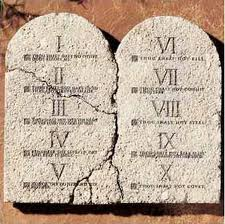 Questions asked of the Lord
Introduction
Many seek to simplify, prioritize God’s laws
 Jesus used such attitudes to present an  	ultimate answer
 Matthew 22:34-40
 Jesus’ answer went well beyond what the 	lawyer probably expected
 The question was a good one—and still 	important today—so let’s explore further
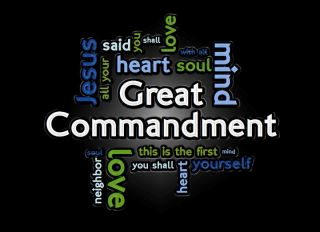 Context and timing
Asked in last week before the cross
 Answer will set the stage for a question 	Jesus will then ask of his audience
	1. Answer shows who Jesus is
	2. Of 600+ laws, which most important?
	3. Jesus doesn’t pick one law—but points 	    to KEY principle behind all law—LOVE
	4. What he teaches here, he was to 	     	    demonstrate in less than a week
Jesus’ answer
Deuteronomy 6:5 “You shall love the LORD your God with all your heart, with all your soul, and with all your strength.”

Deuteronomy 10:12 “And now, Israel, what does the LORD your God require of you, but to fear the LORD your God, to walk in all His ways and to love Him, to serve the LORD your God with all your heart and with all your soul”

Deuteronomy 30:6 “And the LORD your God will circumcise your heart and the heart of your descendants, to love the LORD your God with all your heart and with all your soul, that you may live.”
Jesus’ answer
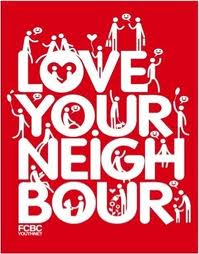 2nd half of answer: “You shall love your   	neighbor as yourself.”

 From Leviticus 19:18

 Two sides of same coin—1 John 4:20-21

 All of God’s directives hang upon this 	principle—Romans 13:8-10
What is nature of this love?
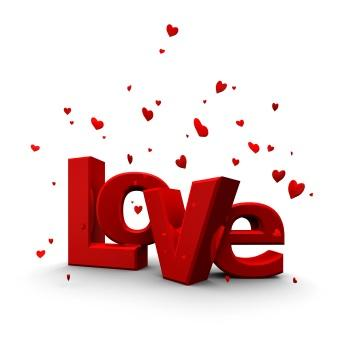 It entails TOTAL COMMITMENT
 Emotionally
 Physically
 Intellectually
 It is achieved by OBEDIENCE
 Jesus’ answer didn’t minimize any law
 Listen to what N.T. says— John 14:15; 1 John 2:5; 1 John 4:8; 1 John 4:7; 1 John 5:3
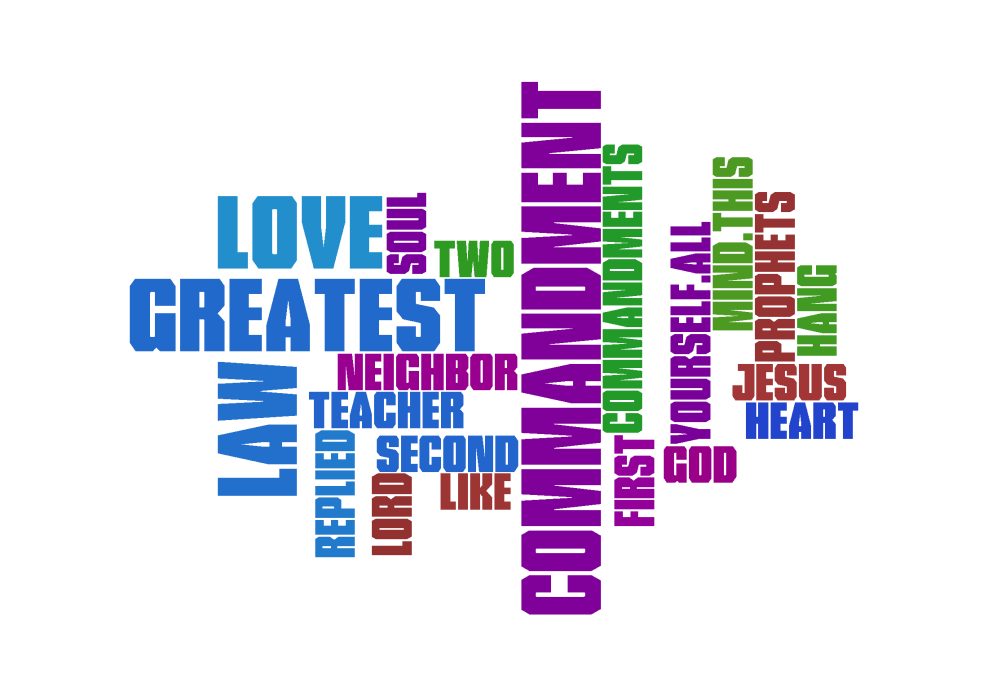 What is nature of this love?
If loving God linked to imitation of Him—then 	loving our fellow man naturally follows
 John 3:16  expresses God’s love for mankind
 John 13:34-35 speaks of “new” command
 John 15:12-13
 James 2:8 speaks of “royal law”
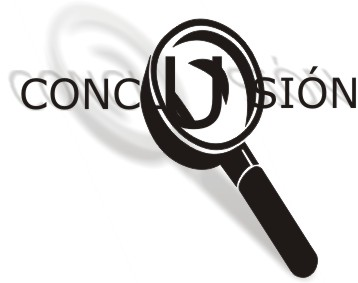 Priority must be to love God—totally
  If we seek to be like Him—must obey!
  If we become like Him—will love fellow man
  Our love won’t be mushy, superficial emotion—	but serious effort to be as He is
  Our love for one another can’t be merely in 	words—but must be active good will (action)
  May God bless us as we seek to love as He 	loves